دکتر آذرخش مکری
نکاتی درباره اعتیاد برای  خانواده ها و مراجعان
Facts for Families and Clients
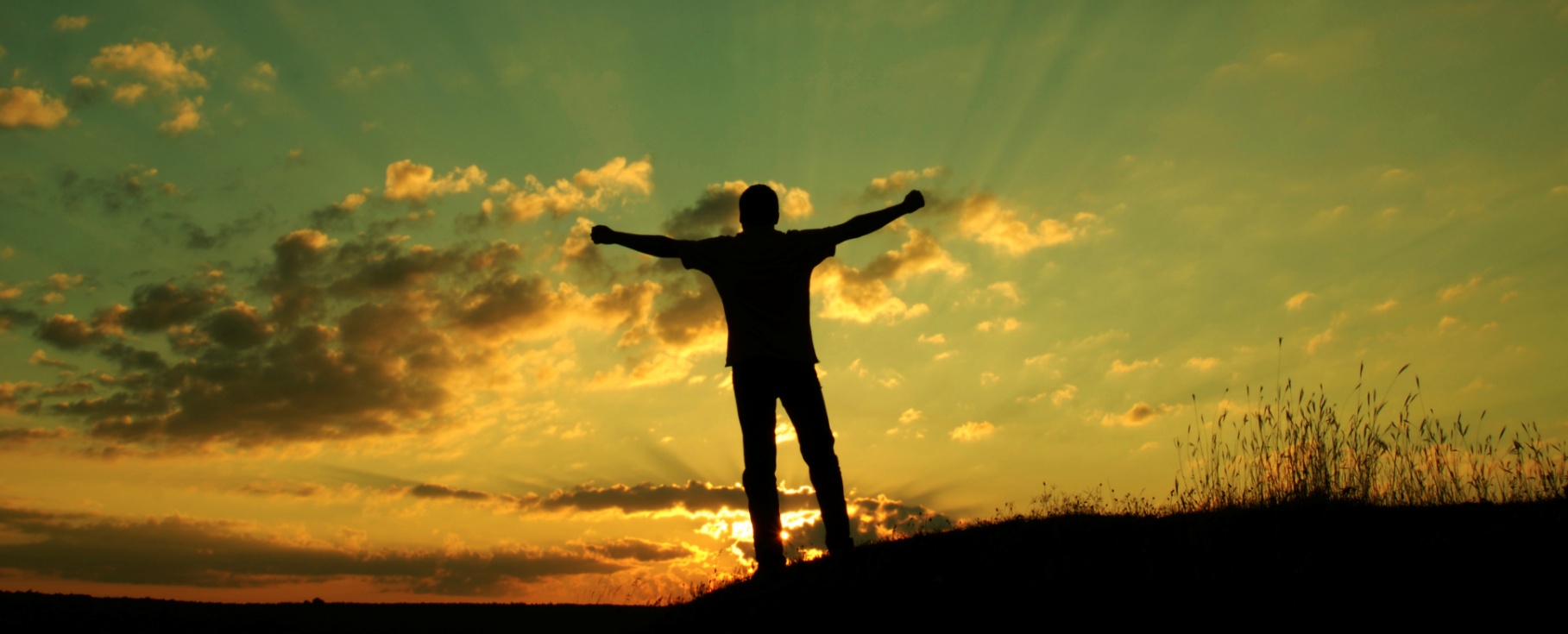 مفهوم بهبودی
2
مفهوم بهبودی
سوالاتی شایع درباره بهبودی
3
از کجا بدانیم که بیمار ما از اعتیاد رهایی یافته است؟
آیا اصلاً کسی از اعتیاد رها می شود؟
چقدر باید بگذرد که مطمئن شویم فرد خوب شده است؟
بیمار از اعتیاد اولیه رها شده است اما گاهی کپسول یا قرص خاصی مصرف می کند. تکلیف چیست؟ سیگار چطور؟
مفهوم بهبودی
[Speaker Notes: طی]
پاسخ
4
بهبودی فرایند پیچیده ایی است و همه درباره آن اتفاق نظر 100 درصد نیست
بهبودی مراحل دارد و بصورت همه یا هیچ نیست
بهبودی دارای ابعاد مختلفی است که باید همه آنها صورت گیرد
بهترین کسی که می تواند آنرا مشخص کند، خود شما هستید
مفهوم بهبودی
[Speaker Notes: طی]
قبل از ادامه بحث، ابتدا چند پرسش را پاسخ دهید
5
شدت اعتیاد فرد مورد نظر چقدر بوده است و چقدر تخریب بجا گذاشته است؟
قبل از اعتیاد، وضعیت وی چگونه بوده است؟
مفهوم بهبودی
[Speaker Notes: طی]
سلامت روان و بدن
شهروند سالم
6
کافی نیست
عدم مصرف مواد
مفهوم بهبودی
پاسخ
عدم مصرف مواد
7
عدم مصرف مواد مخدر 
عدم مصرف سایر مواد (الکل، حشیش)
عدم مصرف خودسر هرگونه دارو
عدم مصرف سیگار یا مصرف اندک
مفهوم بهبودی
[Speaker Notes: طی]
پاسخ
سلامت روان و بدن
8
نداشتن افسردگی و اضطراب بیمارگونه
طبیعی بودن خواب و چرخه فعالیت روزمره
تسلط بر خود و کنترل خشم-پرهیز از آسیب به خود
نبود جنون و بدبینی مرضی
انرژی و تحرک طبیعی
کارکرد طبیعی بدن
لذت بردن از زندگی
حس رضایت از زندگی و احساس خوشبختی
مفهوم بهبودی
[Speaker Notes: طی]
پاسخ
شهروند سالم
9
رعایت قوانین اجتماعی
ارتباط صمیمی و سالم با دیگران
شاغل و مفید برای خانواده و جامعه
حس دلبستگی 
زندگی هدفدار
مفهوم بهبودی
[Speaker Notes: طی]
زمان
10
بیشتر صاحب نظران معتقدند، در معتادان سنگین، برای رسیدن به سطح ایمنی قابل قبول، باید 5 سال فرد در شرایط بهبودی مانده باشد
قبل از 5 سال، وضعیت هنوز شکننده است
در معتادان سبک، 2 سال توصیه می شود
1
مفهوم بهبودی
[Speaker Notes: طی]
متادون یا بوپرنورفین تجویز شده توسط پزشک
11
برخی گروه ها بهبودی تحت مصرف متادون و یا بوپرنورفین را قابل قبول می دانند اما بعضی می گویند در این حالت هنوز بهبودی ناقص است
2
مفهوم بهبودی
[Speaker Notes: طی]
متادون یا بوپرنورفین تجویز شده توسط پزشک
12
اگر یکی از کارهای زیر را انجام می دهد، به بهبودی نرسیده است:
خودسر مصرف می کند
دوز را کم یا زیاد می کند
مصرف بر وی اثر می گذارد
هنگام مشکلات به آن پناه می برد
3
مفهوم بهبودی
[Speaker Notes: طی]
13
پایان
مفهوم بهبودی